22.03.21WALT – use scale factors
Year 6 | Week 11 | Day 1
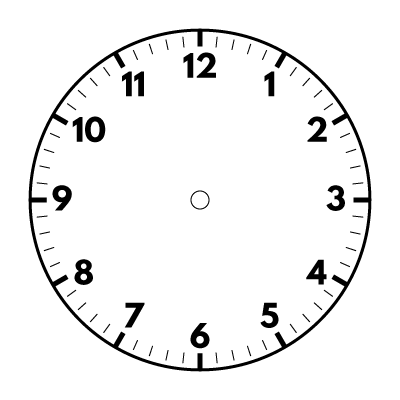 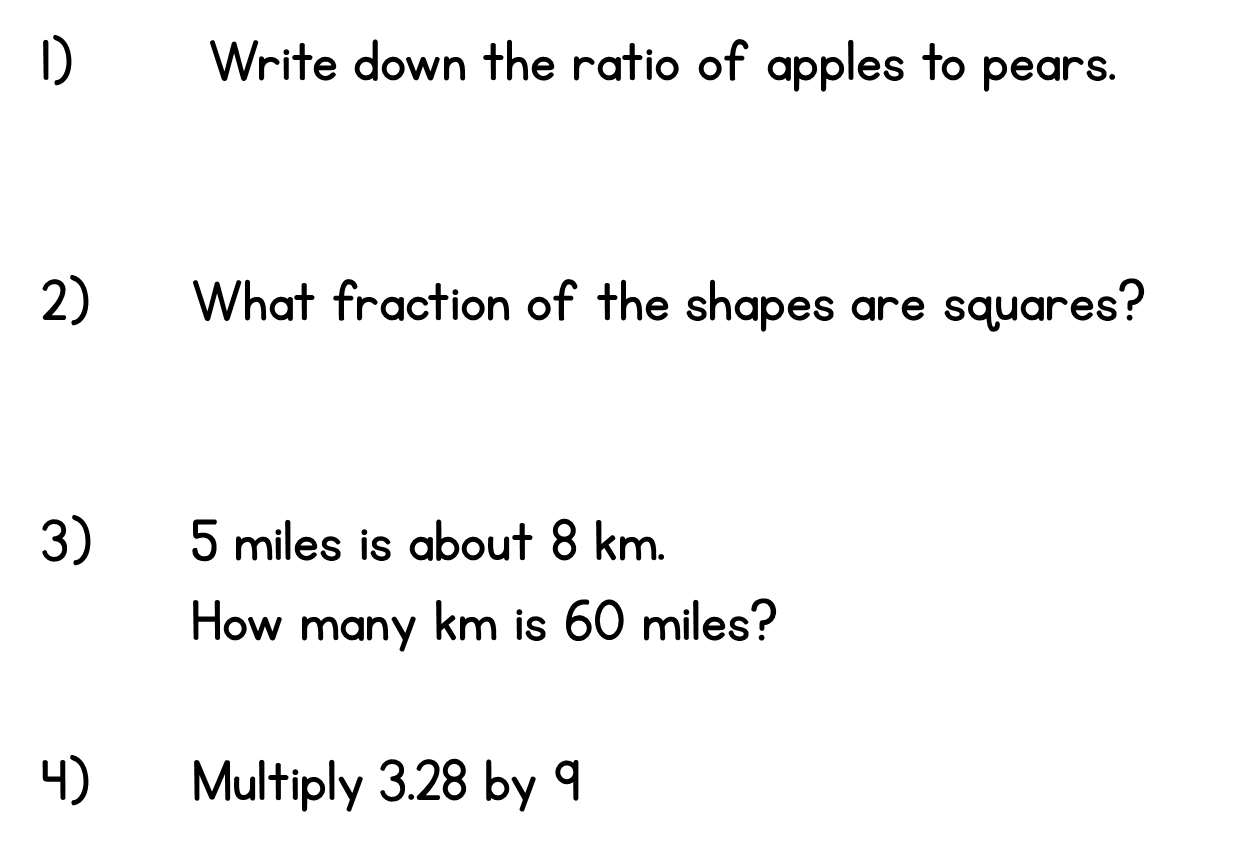 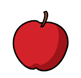 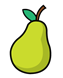 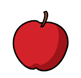 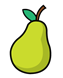 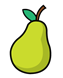 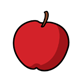 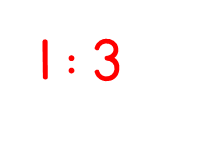 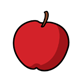 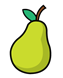 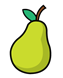 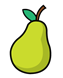 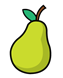 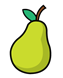 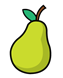 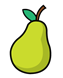 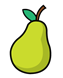 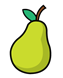 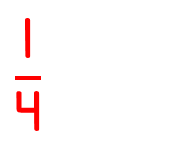 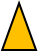 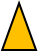 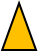 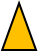 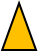 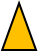 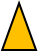 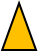 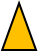 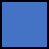 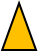 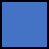 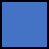 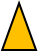 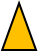 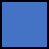 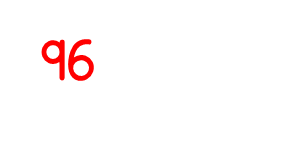 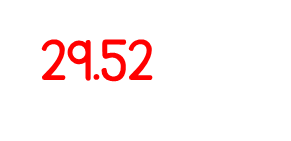 Mo runs twice as far as Eva. If Eva runs 500 m, how far does Mo run?


Dora builds a tower that is 4 times the height of Tommy’s tower.
	If Tommy’s tower is 40 cm. How tall is Dora’s tower?


3)  Whitney’s saved triple the amount of money Rosie has. 	If Whitney has saved £45, how much has Rosie saved?
Mo runs twice as far as Eva. If Eva runs 500 m, how far does Mo run?


Dora builds a tower that is 4 times the height of Tommy’s tower.
	If Tommy’s tower is 40 cm. How tall is Dora’s tower?


3)  Whitney’s saved triple the amount of money Rosie has. 	If Whitney has saved £45, how much has Rosie saved?
1 km
1.6 m
45
W
15
15
15
£15
R
15
22.03.21WALT – use scale factors  S.C- know that a scale factor is a rule for enlarging in size- make links with multiplication tables to enlarge shapes accurately- know when a shape is enlarged or reduced, the sides change in length but the angles remain the same
Vocabulary
scale factorenlargemultiplyruleshapelengthsideangle
Here is a rectangle.

Draw another rectangle where each side is three times as big.
This shape has been enlarged by a scale factor of
3
Here is an irregular hexagon.


Enlarge the hexagon by a 
scale factor of 2
This shape has been enlarged by a scale factor of
2
Enlarge the triangle by a scale factor of 2
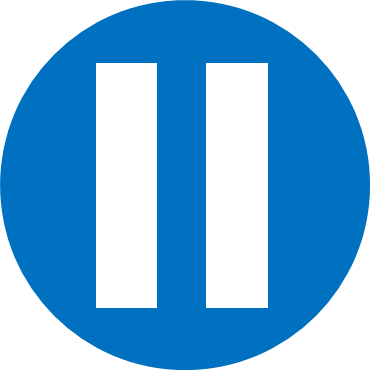 Have a think
Here is a triangle.

Enlarge the triangle by a scale factor of 4
24 cm
6 cm
5 cm
20 cm
12 cm
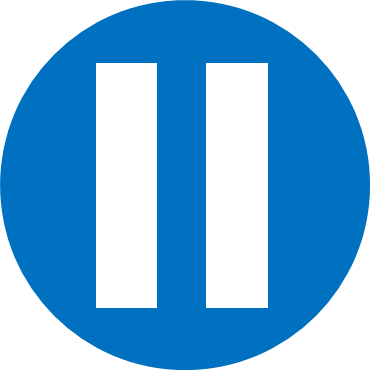 5 cm
Have a think
Fill in the dimensions of the new shape.
18 cm
7.5  cm
Rectangle A has been enlarged by a scale factor of 3 to make rectangle B.

Find the perimeter of each rectangle.
18 cm
6 cm
A
4 cm
B
12 cm
20 cm
60 cm
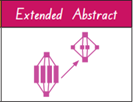 Today’s Activities:
Challenge – not for first choice
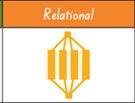 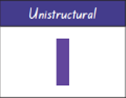 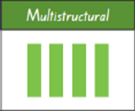 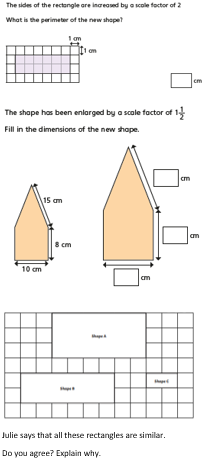 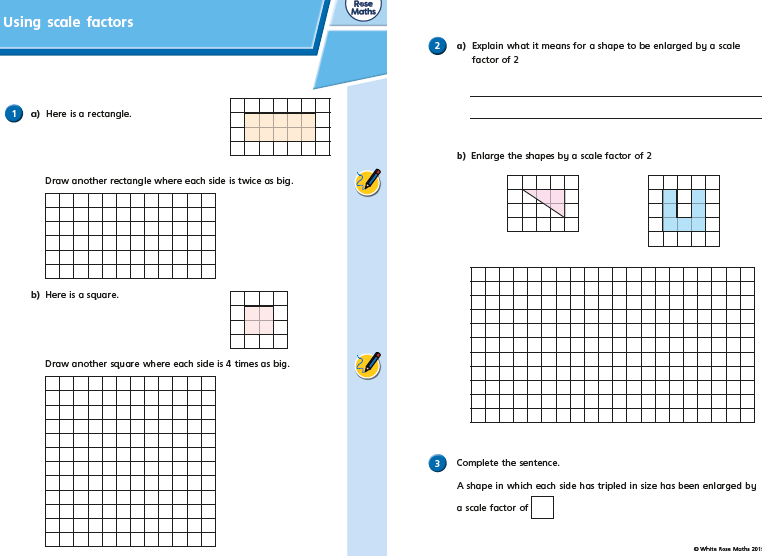 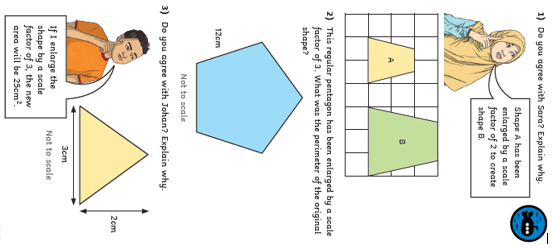 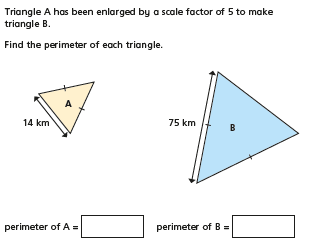 22.03.21WALT –  use scale factorsS.C- know that a scale factor is a rule for enlarging in size- make links with multiplication tables to enlarge shapes accurately- know when a shape is enlarged or reduced, the sides change in length but the angles remain the same
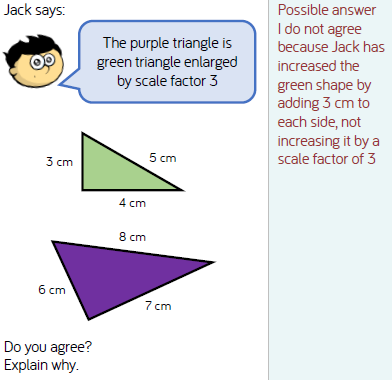 Discuss in pairs….

Then share.
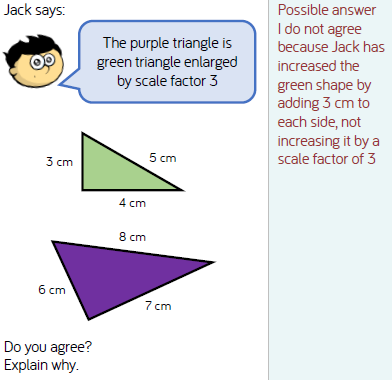